Тема урока:
Какую тайну памятников эпохи бронзы раскрыл А. Маргулан
Цели обучения:
5.2.2.5  определять А.Маргулана, как  ученого-археолога
5.2.2.2 определять признаки Андроновской культуры, опираясь на археологические источники
Критерии оценивания:
Называет памятники бронзового века на территории Казахстана;
Проанализирует  исследования о бронзовом веке А.Х.Маргулана;
Понимает и объясняет 3 особенности Бегазы – Дандыбаевской культуры;
Проанализирует причины перехода к кочевому скотоводству в бронзовом веке.
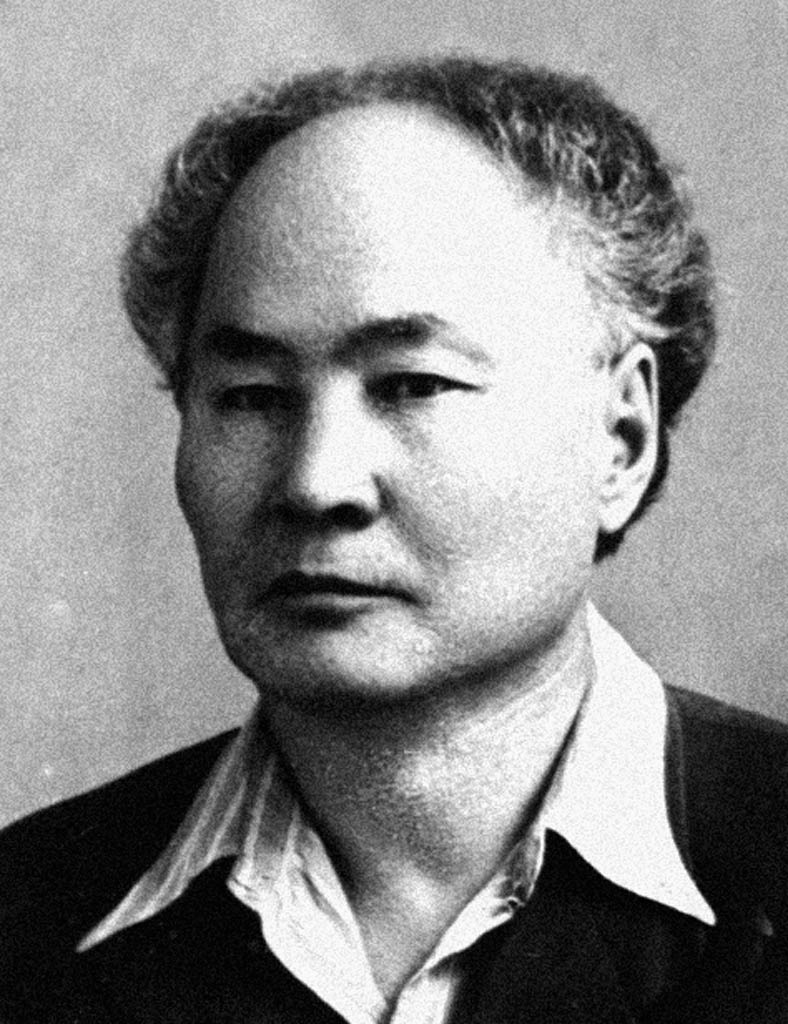 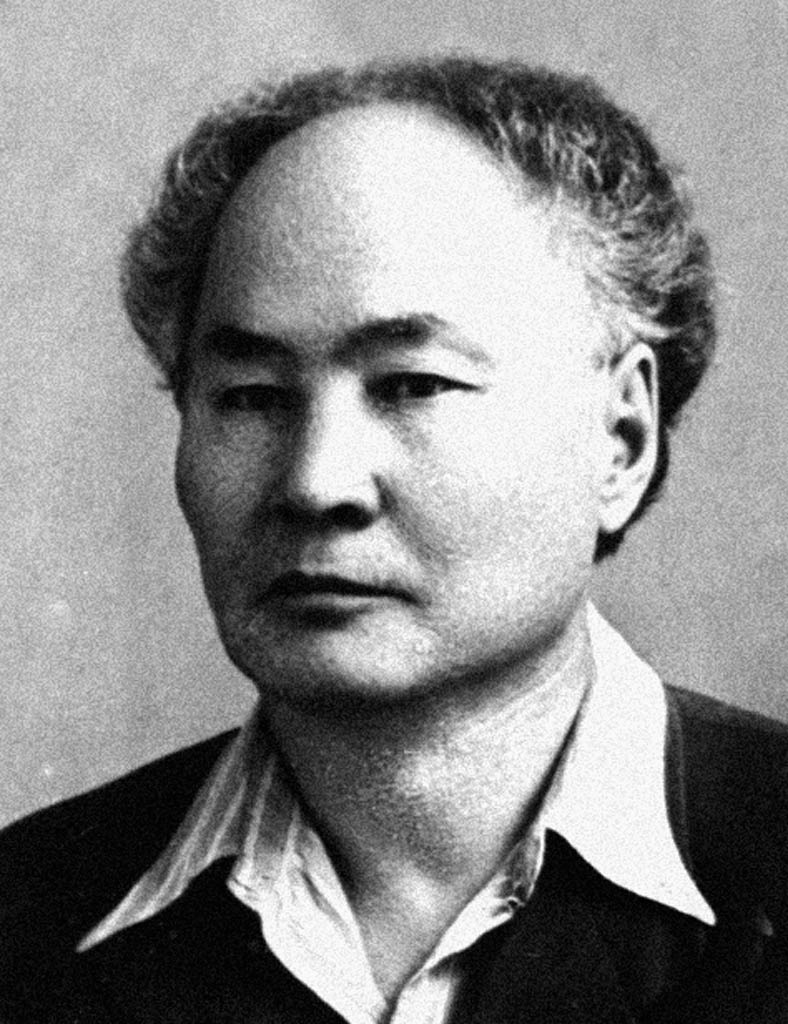 Кто изображен на портрете? 
Что вы знаете об этом человеке?  
Знаете  ли вы Алькея Маргулана ?  
Какое открытие он мог совершить?
Вопросы:
Какое открытие является самым важным результатом археологической экспедиций А. Маргулана? 
Почему культура бронзового века была названа «Бегазы-Дандыбай»? 
Какие территории охватывают памятники Бегазы-Дандыбаевской культуры? 
Чем отличаются жилища племен Бегазы-Дандыбаевской культуры?   
Можно ли назвать бронзовый век началом кочевой цивилизаций?
Бегазы-Дандыбаевская культура
Культура племен Центрального Казахстана;
Особенности:
 Монументальные погребальные сооружения, “скальные мавзолеи”;
Искусство камнерезания;
Глиняная посуда отличалась прямым горлышком и выпуклыми боками.
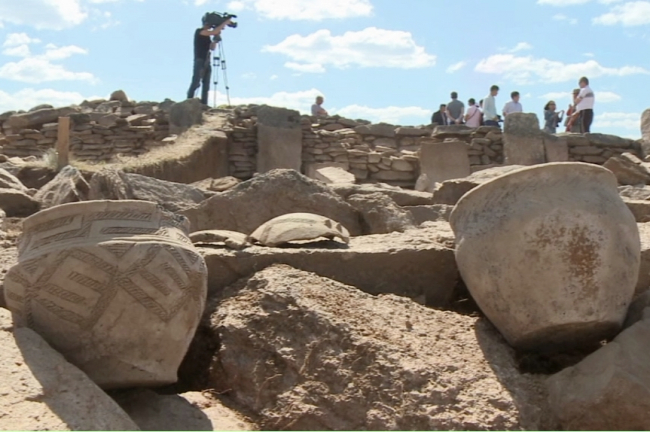 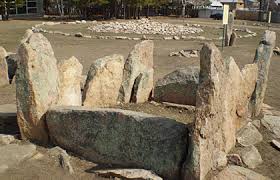 Цифровые образовательные ресурсы.
ЦОР №64. «Эпоха бронзы на территории Казахстана».
http://e-history.kz/ru/scorm/course/17
Задание по интерактивному материалу:
1 группа. Записать количественные данные (сколько найдено орудий труда, костей животных, сосудов,  курганов);
2 группа. Записать качественные данные (из какого региона, какие памятники, их особенности, названия найденных предметов);
3 группа. Записать сведения об антропологических особенностях людей; 
4 группа. Подготовить  вопросы по интерактивному  материалу.
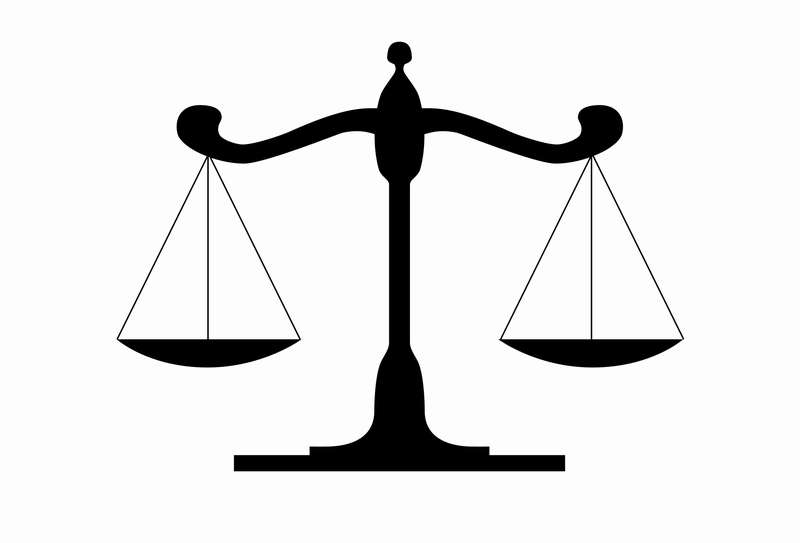 Сравнительная таблица Андроновской и Бегазы-Дандыбаевской культуры
Причины перехода к кочевому скотоводству в эпохе бронзы.
Географическое расположение Казахстана
Изменение климата 
Разделение труда
Увеличение числа родов и племен 
Приручение лошадей
Увеличение количества скота
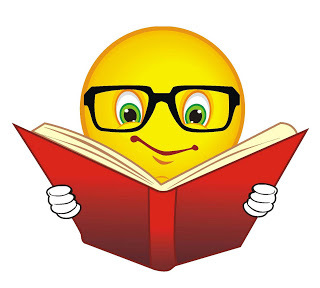 Заключение
Групповая работа.
 Подготовить репортаж о бронзовом веке. 

   Репортаж должен быть подготовлен в познавательно-информационном виде для новостных или детских телевизионных программ. Репортаж можно презентовать в форме прямого эфира с места памятников бронзового века или в виде интервью с историком.
Критерии:
1. Раскрытие темы.
2. Приведение интересных фактов.  
3. Опора на конкретные факты.
“Пирамида рефлексии”